IGA – VIGA Badatelské studentské vědecké projekty
1
Poskytovatel – IGA Interní grantová agentura VŠCHT Praha

http://www.vscht.cz/veda-a-vyzkum/iga

IGA 	– VIGA – vědecké projekty (badatelské a oborové) – metodika odd. VaV
	– PIGA – pedagogické projekty – metodika odd. pedagogické
	– SIGA – společenské projekty – metodika odd. komunikace

VIGA – vědecké studentské projekty

Přerozdělení dotace MŠMT na specifický vysokoškolský výzkum (SVV)
Grantový řád VŠCHT Praha (GŘ)
Zásady studentské grantové soutěže na podporu vědeckých projektů
Vyhlášení soutěže IGA pro daný ročník
VIGA – životní cyklus projektů
2
Trvání projektu – 1 rok (03 - 02)
GŘ
Zásady
Otevření aplikace IGA
Vyhlášení
Uzávěrka
Podpis 
grantové
smlouvy
Konečná bilance
Hodnocení přihlášek
Závěrečná zpráva
1-2 měsíce
příprava 
návrhu 
projektu
12 - 01
1 měsíc - 02
9 měsíců
čerpání prostředků
03 - 12
Doktorand – Navrhovatel – Soutěžící
3
Zadávací dokumentace - 30.11. (Grantový řád, Zásady IGA) http://intranet.vscht.cz/dokumenty/vnitrni-normy 
Dohodnutí tématu, týmu
Vyhlášení soutěže - 31.12. (Výnos rektora) http://www.vscht.cz/veda-a-vyzkum/iga 
	- celoškolské limity 
Fakultní limity  – fakultní weby; v aplikaci IGA -    		                                   		           dokumenty u soutěže
MIS – aplikace IGA - zač. ledna https://mis.vscht.cz/



Podání přihlášky - elektronicky - podat a tisknout VČAS !
		            - fyzicky -  S  PODPISY ! – na VaV
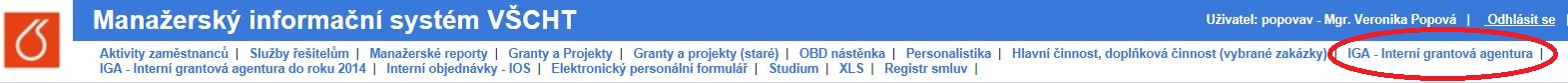 Doktorand – Hlavní řešitel VIGA projektu
4
Přijaté projekty IGA - vč. schválených rozpočtů  (poslední únor)
http://www.vscht.cz/uredni-deska/iga/viga/hospodareni
MIS - Granty a projekty (GaP)	[na MIS – IGA zapomeňte]

Smlouva - zač.  března
	- vyrozumění z VaV
	- tisk 2x z GaP - Formuláře 
	- podpis hl. řešitele, prorektora pro VaV
	- Schválený rozpočet jako příloha smlouvy
	- ČÍSLO ZAKÁZKY = iFIS číslo = účet pro čerpání
	- dedikace výstupů - publikací
	- postup při změnách atd.
	- PŘEČÍST PŘED ZAČÁTKEM ŘEŠENÍ
	- bez podepsané smlouvy nelze začít řešit grant
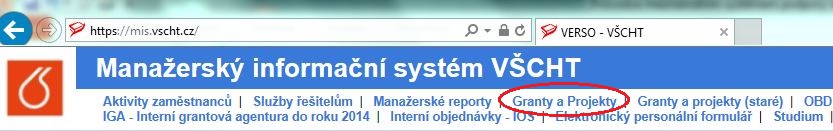 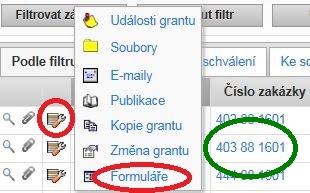 Hospodaření, personalistika VIGA projektu
5
http://www.vscht.cz/uredni-deska/iga/viga/hospodareni
Desatero hospodaření, web EO – Prezentace IGA, hospodář ústavu
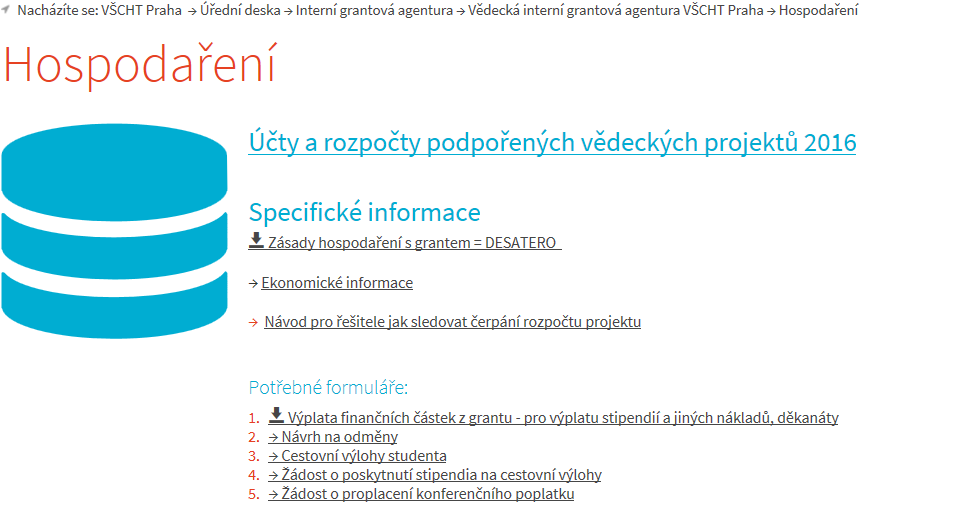 Změny při řešení
6
Písemný souhlas FGK - změna rozložení stipendií členům řešitelského týmu i při dodržení celkové výše nákladů - (nejpozději do 31.10., zdůvodnění žádosti)

Písemný souhlas FGK - změna základní skladby rozpočtu uvedené ve smlouvě (stipendia, osobní n., provozní n., doplňkové n.)

Oznámení FGK do 7 kalendářních dnů od zjištění - ukončení participace člena řešitelského týmu/personální nahrazení

Zdůvodnění v závěrečné zprávě - přesuny v rámci položky provozní náklady (materiál, služby, cestovní náklady) - účelnost, efektivita a hospodárnost
Změny v projektu, Závěrečná zpráva (ZZ)
7
Smlouva (postupy, dedikace), originál a GaP
FGK – hlásit změny ->Návrh na změnu v projektu
Zásady VIGA (náležitosti ZZ, 
      potvrzení EO – Oddělení fin. plánu a rozpočtu, č. dv. X30, l.3141)
Vyhlášení (termíny)
Web VIGA – Pokyny pro odevzdávání ZZ
GaP	 - Formuláře 	- Návrh na změnu, ZZ
	 - Soubory 	- vkládání PDF potvrzených změn
			- dokumenty, zprávy z cest …
		         	- vložení PDF potvrzení EO
			- vložení závěrečné zprávy


Oddělení pro vědu a výzkum  dveře B 07
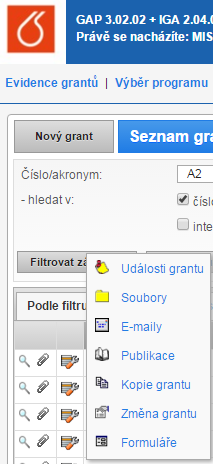 Kdo mi pomůže? Zdroj: http://intranet.vscht.cz/ekonomika/igaPrezentace ze školení IGA 2014 - 8.4.2014
8
Administrace projektu
Oddělení pro vědu a výzkum, Mgr. Veronika Popová, linka 3806, č.dv. B07
Ekonomika projektu
Hospodáři ústavů
Oddělení finančního plánu a rozpočtu, Bc. Marek Dohnal, linka 3141, č.dv. X30
Personální záležitosti
Personální odbor, Ing. Tereza Tomsová, linka 3135, č.dv. B67
Zahraniční pracovní cesty
Zahraniční oddělení, Šárka Zavadilová, linka 3897, č.dv. B119A
Podklady pro stipendia
Děkanáty fakult
FCHT, ing. Šáchová, AS01, linka 3768
FTOP, ing. Vítková, B66, linka 3276
FPBT, ing. Vydrová, B10C, linka 3890
FCHI, ing. Klaudisová, B02, linka 3891
… a HLAVNĚ …
9
IGA UČÍ 
ZODPOVĚDNOST vůči VŠCHT
SAMO se nic neudělá 
NASTUDOVAT dokumenty předem
SAMOSTATNĚ a aktivně řešit a vést
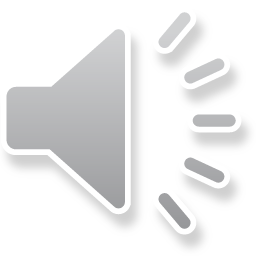 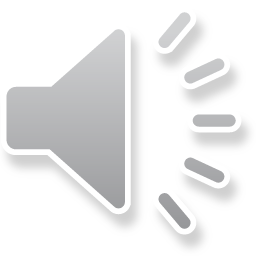 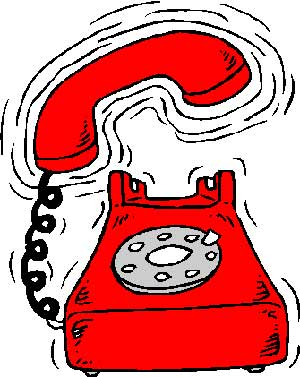 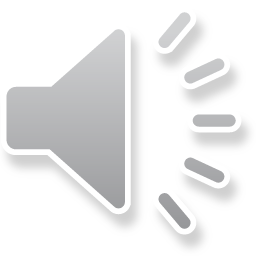 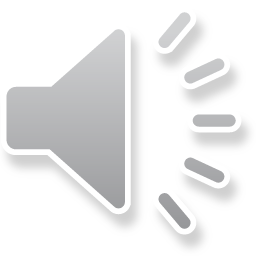